Secretaría Distrital de Movilidad Localidad de Usme
Rendición de Cuentas - 2020
Instituto de desarrollo Urbano IDU
Rendición de Cuentas Localidad de Usme
TEMARIO Y AGENDA
Estado de la Malla Vial 
Proyectos en la localidad
3.  Contratos de mantenimiento y rehabilitación
Gestión territorial 
Canales de información y solicitud  de información del Instituto de Desarrollo Urbano IDU
Video de la estrategia “OBRA POR TU LUGAR”
Inquietudes de la comunidad.
1
Estado de la Malla vial de la Localidad
Localidad de Usme Urbana - Rural
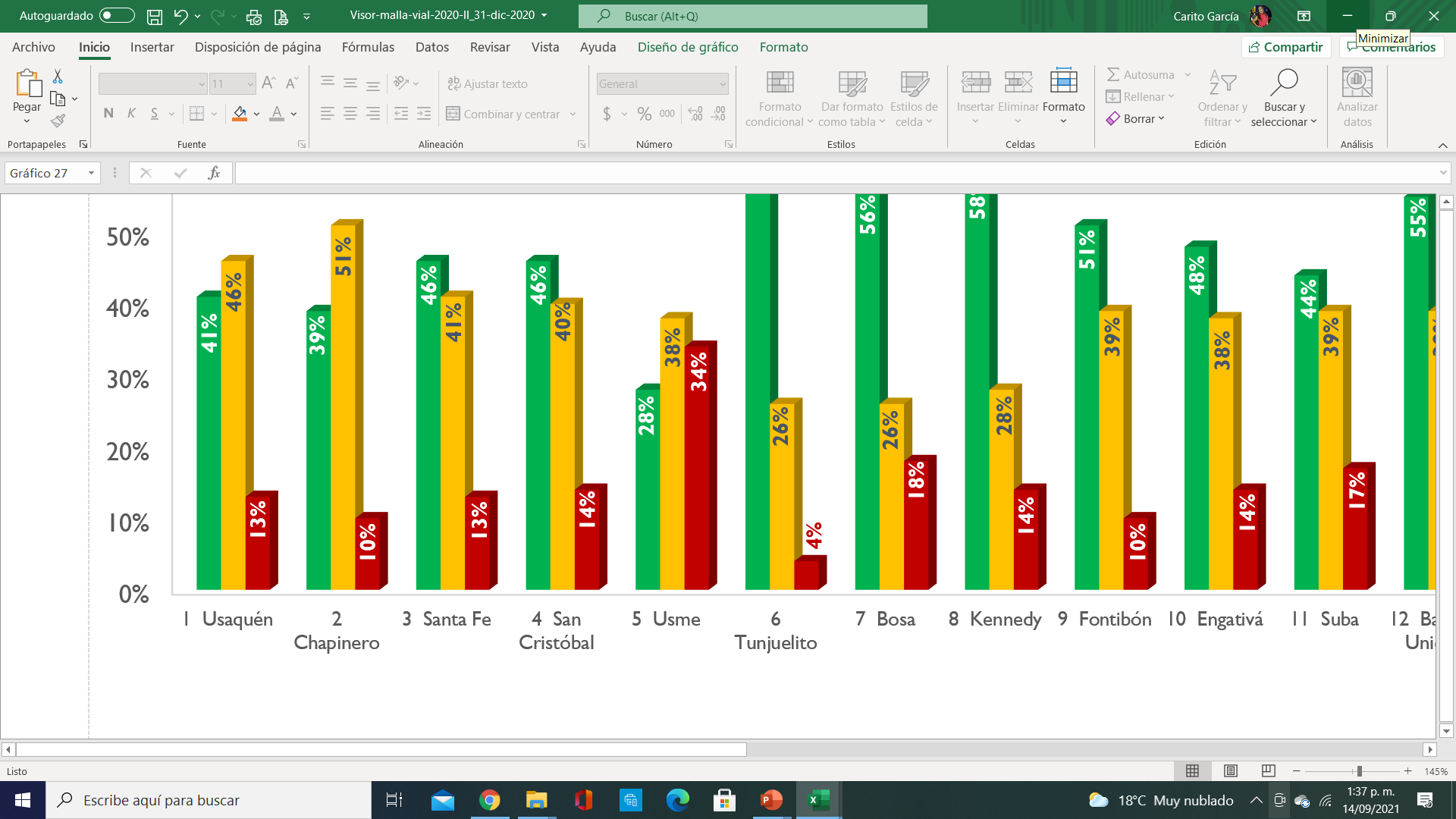 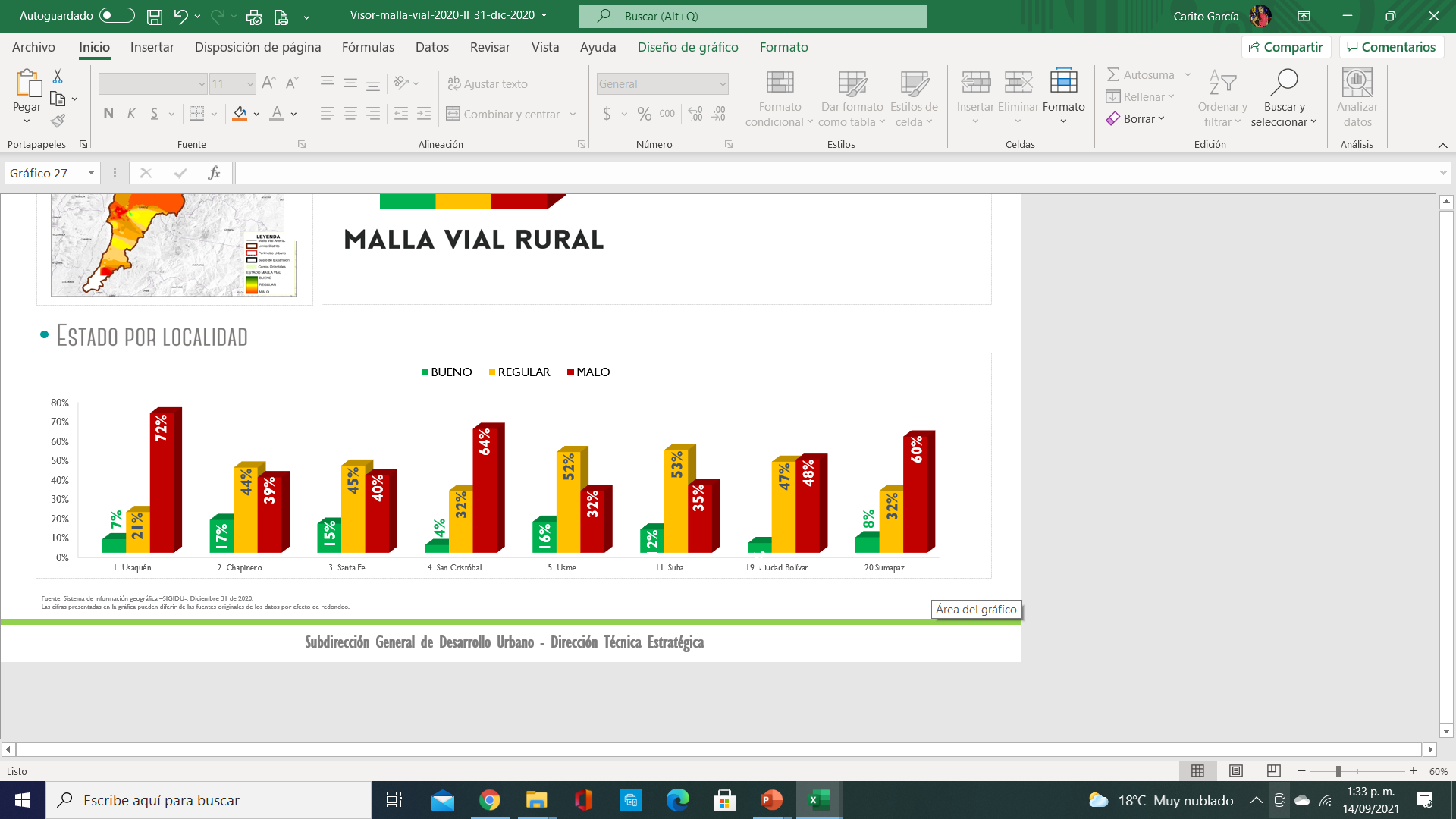 EXTENSIÓN Y ESTADO DE LA MALLA VIAL LOCALIDAD RAFAEL URIBE
EXTENSIÓN TOTAL (KM-CARRIL)
EXTENSIÓN CON ESTADO O DIAGNÓSTICO (KM-CARRIL )
https://www.idu.gov.co/page/siipviales/innovacion/portafolio
ESTADO POR TIPO DE MALLA VIAL – LOCALIDAD RAFAEL URIBE
1
TRONCAL
ARTERIAL
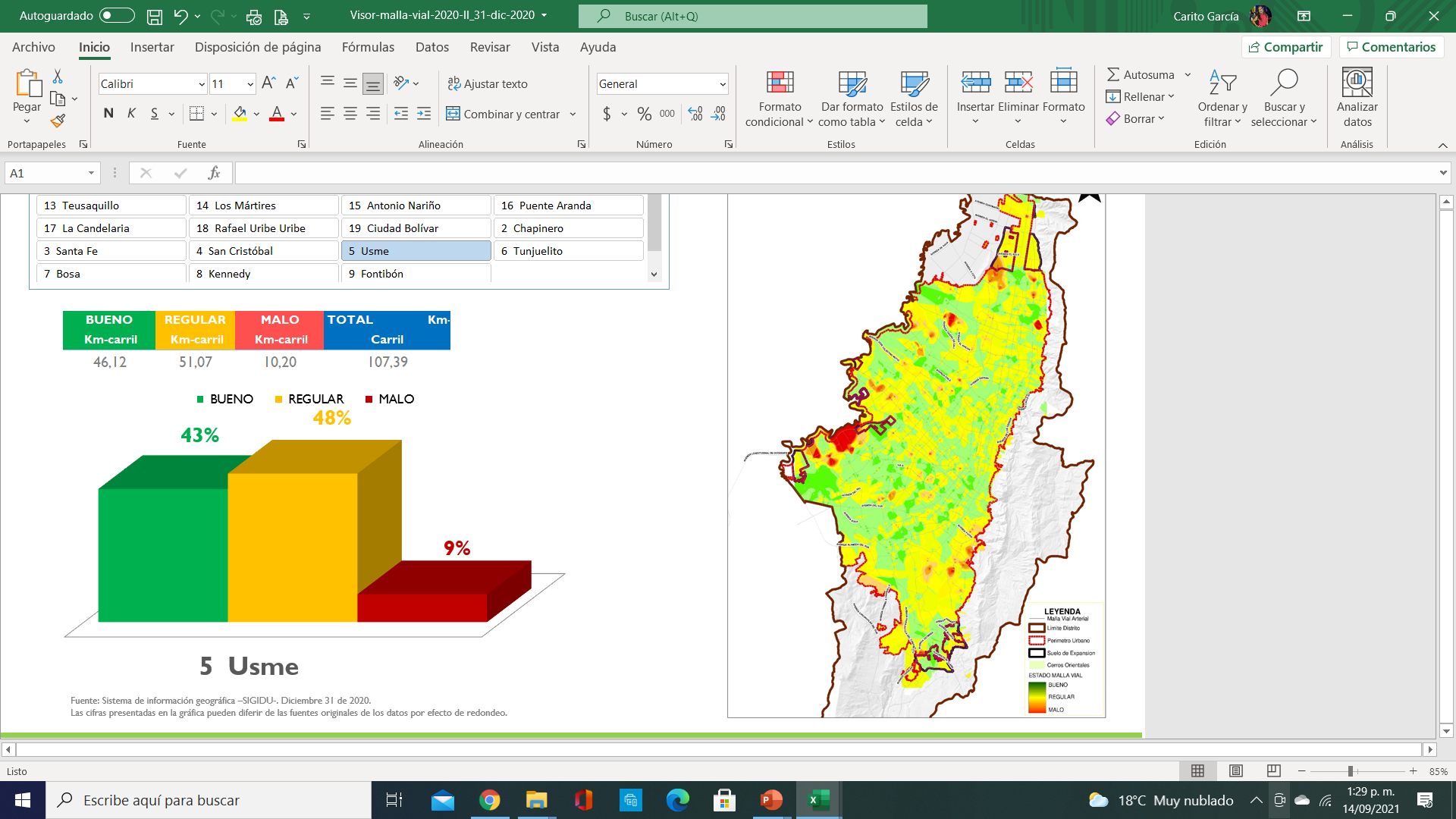 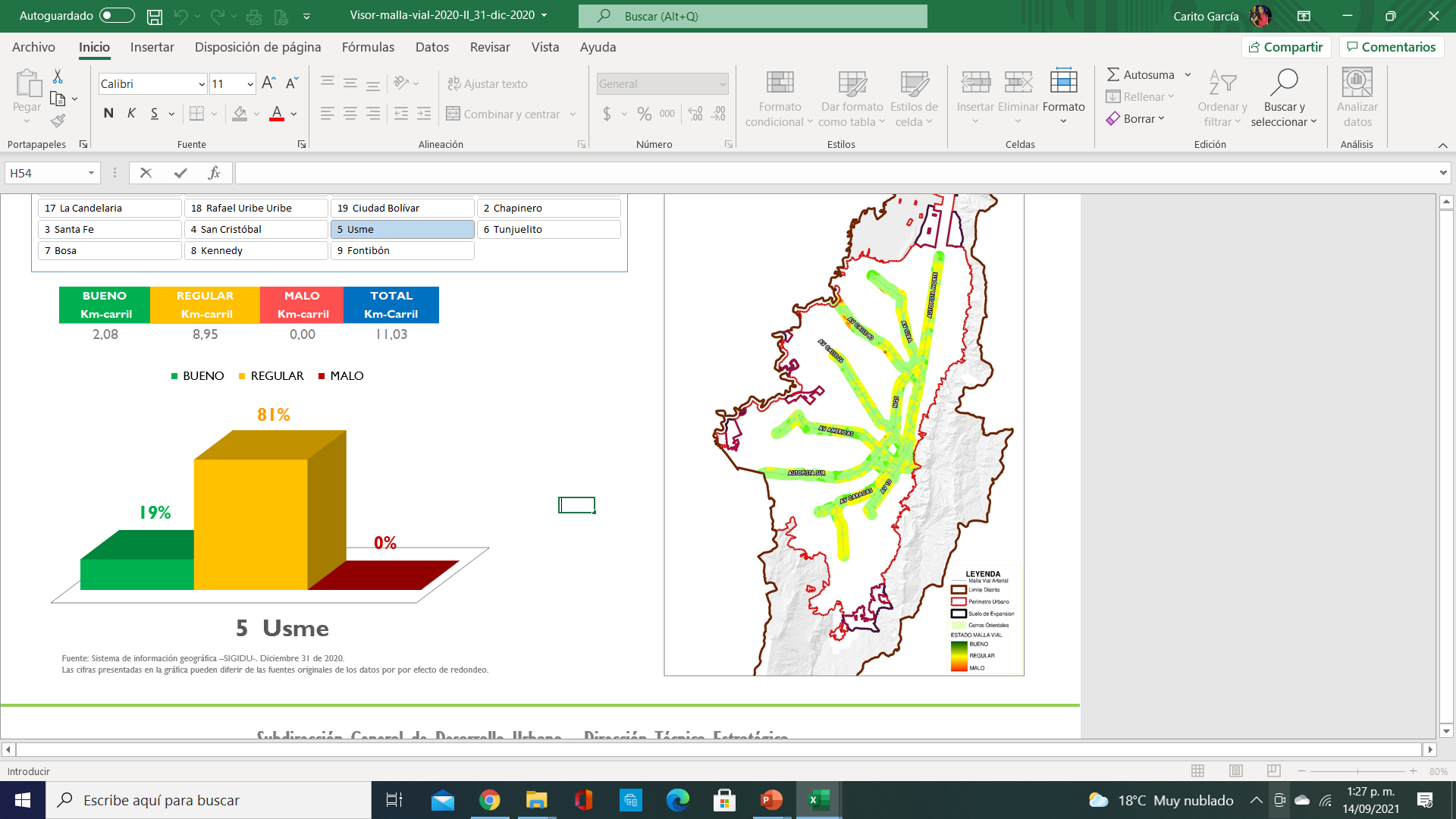 Fuente: Sistema de información geográfica –SIGIDU-. Diciembre 31 de 2020.
Las cifras presentadas en la gráfica pueden diferir de las fuentes originales de los datos por por efecto de redondeo.
Fuente: Sistema de información geográfica –SIGIDU-. Diciembre 31 de 2020.
Las cifras presentadas en la gráfica pueden diferir de las fuentes originales de los datos por por efecto de redondeo.
ESTADO POR TIPO DE MALLA VIAL - LOCALIDAD RAFAEL URIBE
1
INTERMEDIA
LOCAL
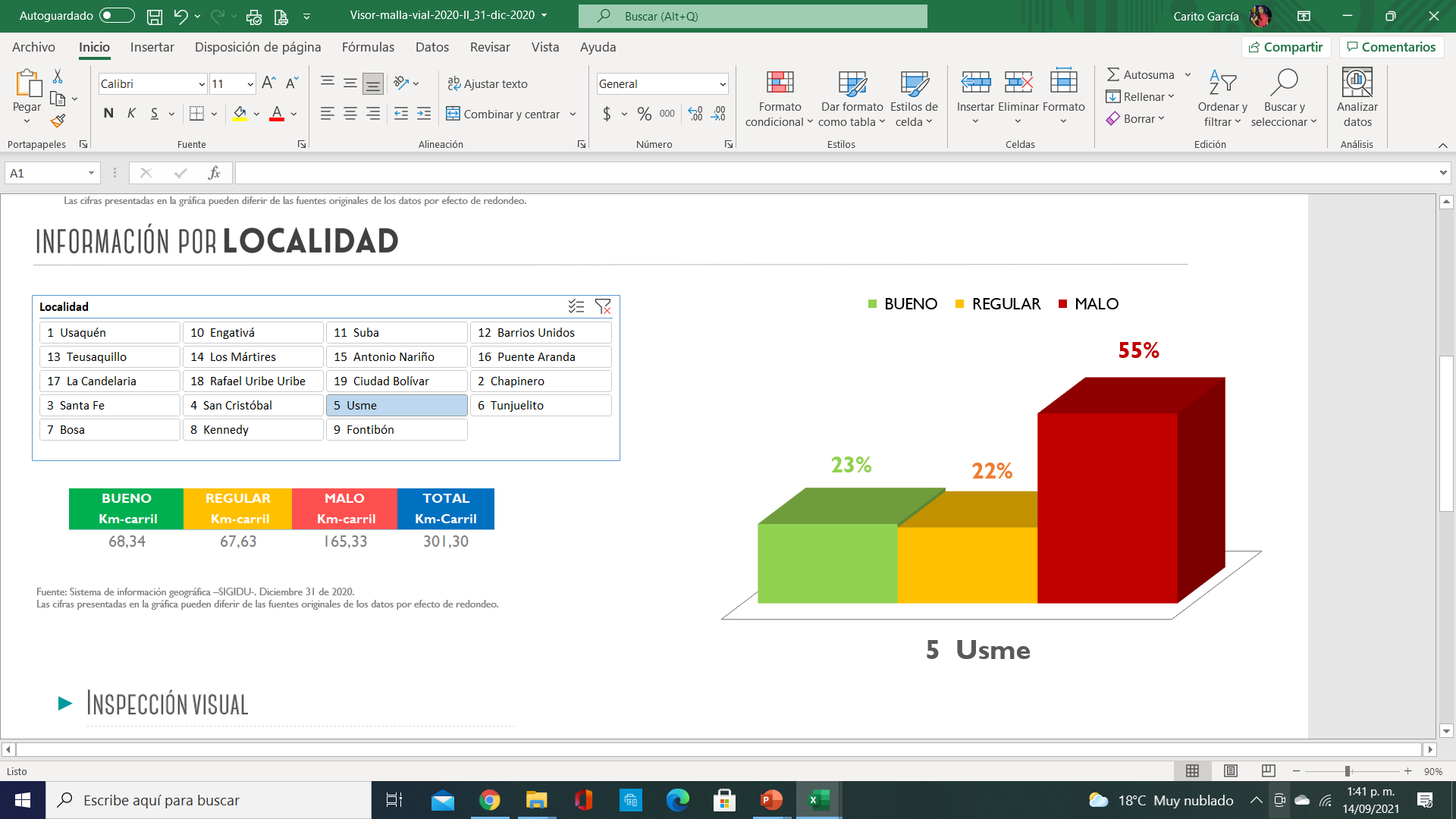 TOTAL                  Km-Carril
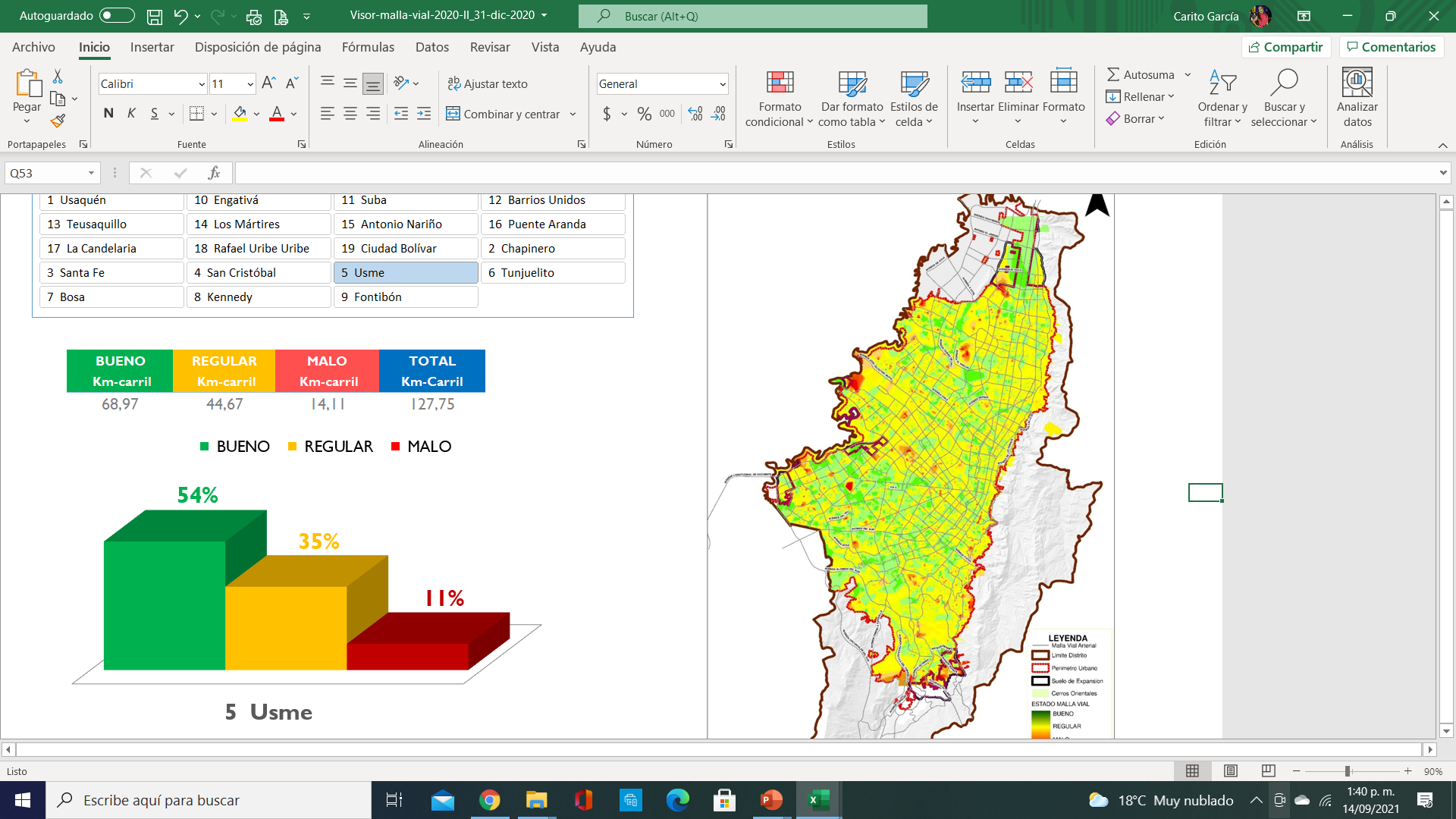 BUENO Km-carril REGULAR Km-carril MALO Km-carril TOTAL                Km-Carril
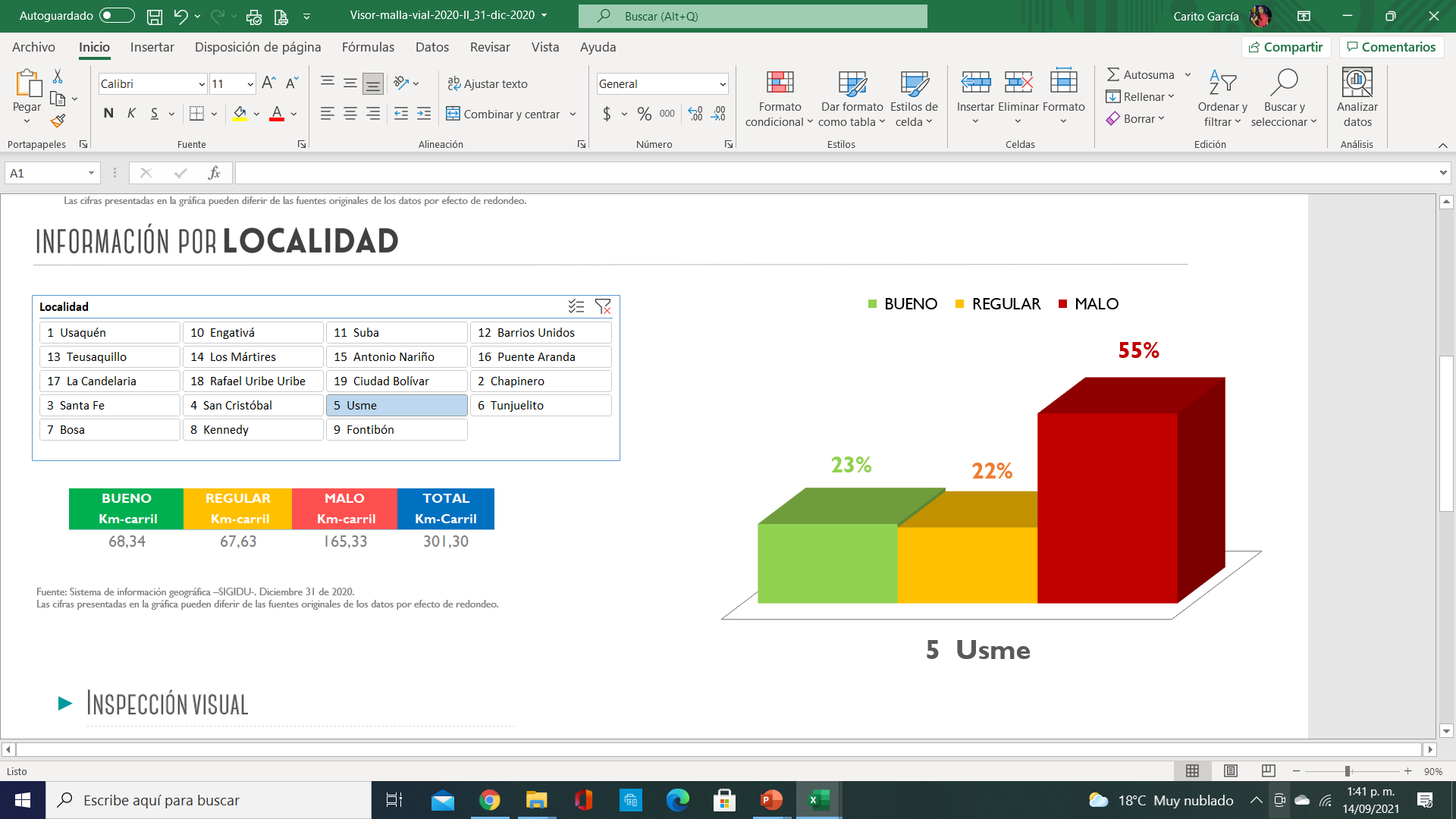 18  Rafael Uribe Uribe
2
Proyectos en ejecución en la localidad:
CONSTRUCCIÓN  DE LA EXTENSIÓN TRONCAL CARACAS TRAMO 1 Y OBRAS COMPLEMENTARIAS EN LA CIUDAD DE BOGOTÁ, D.C.
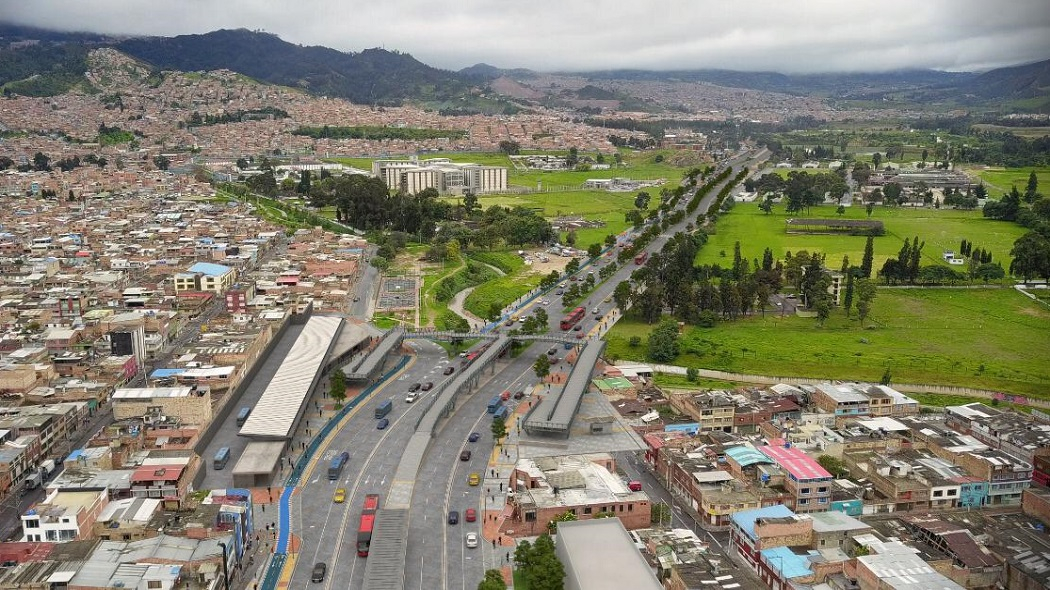 En este sector la mayoría de ciudadanos se mueve en transporte público, por eso: 
La ampliación de la malla vial
Construcción de ciclorutas
PROPUESTA MUSEO NACIONAL
Fuente: https://septimaverde.gov.co/
2
GENERALIDADES DEL PROYECTO Y ESTADO ACTUAL
CONTRATO INTERVENTORIA
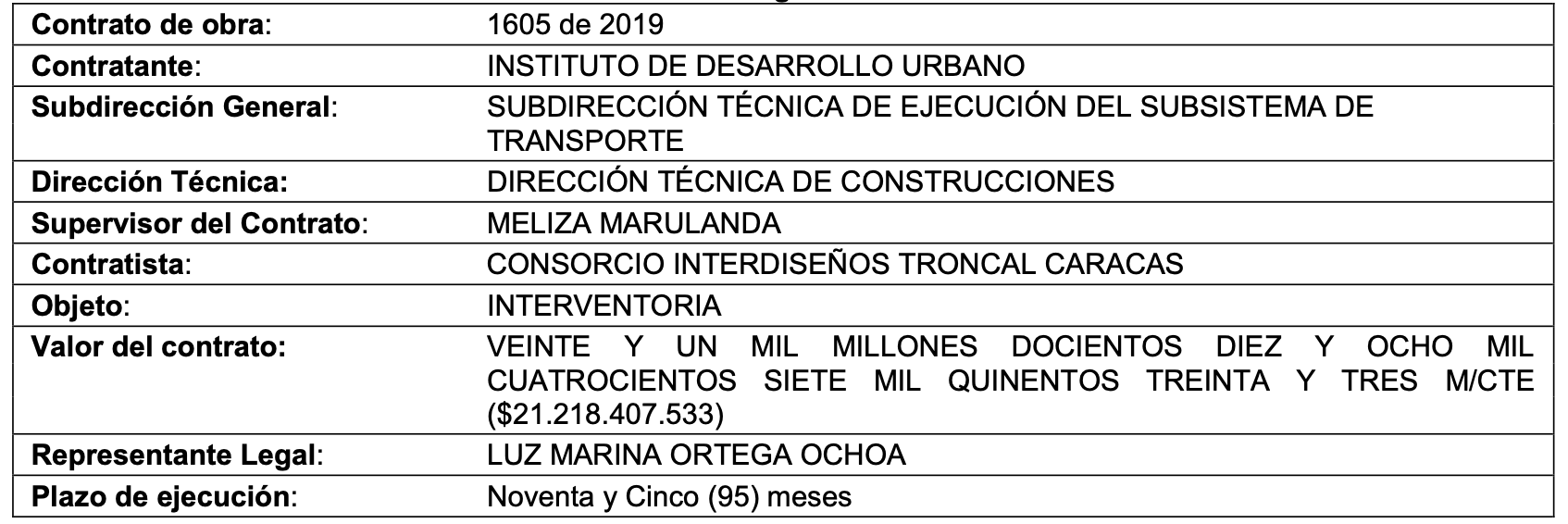 2
GENERALIDADES DEL PROYECTO Y ESTADO ACTUAL
CONTRATO CONTRATISTA
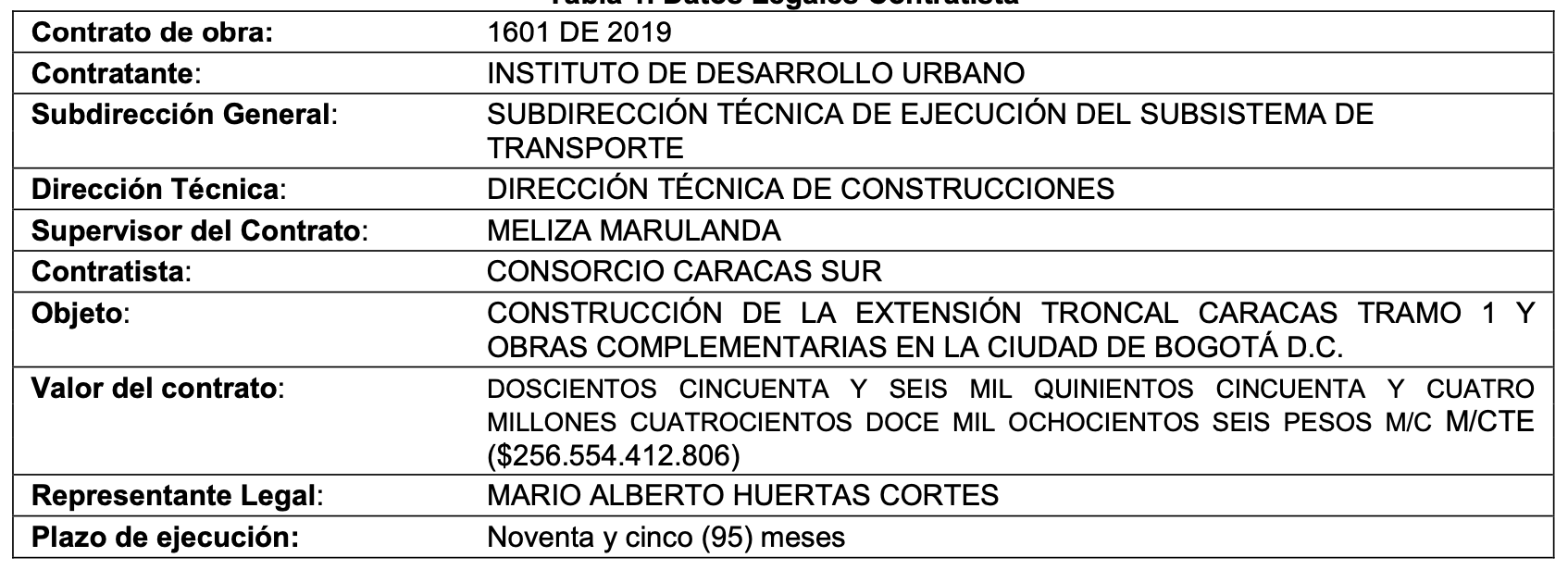 2
Proyectos en ejecución en la localidad:
Patio La Reforma y obras complementarias en la ciudad de Bogotá D.C..
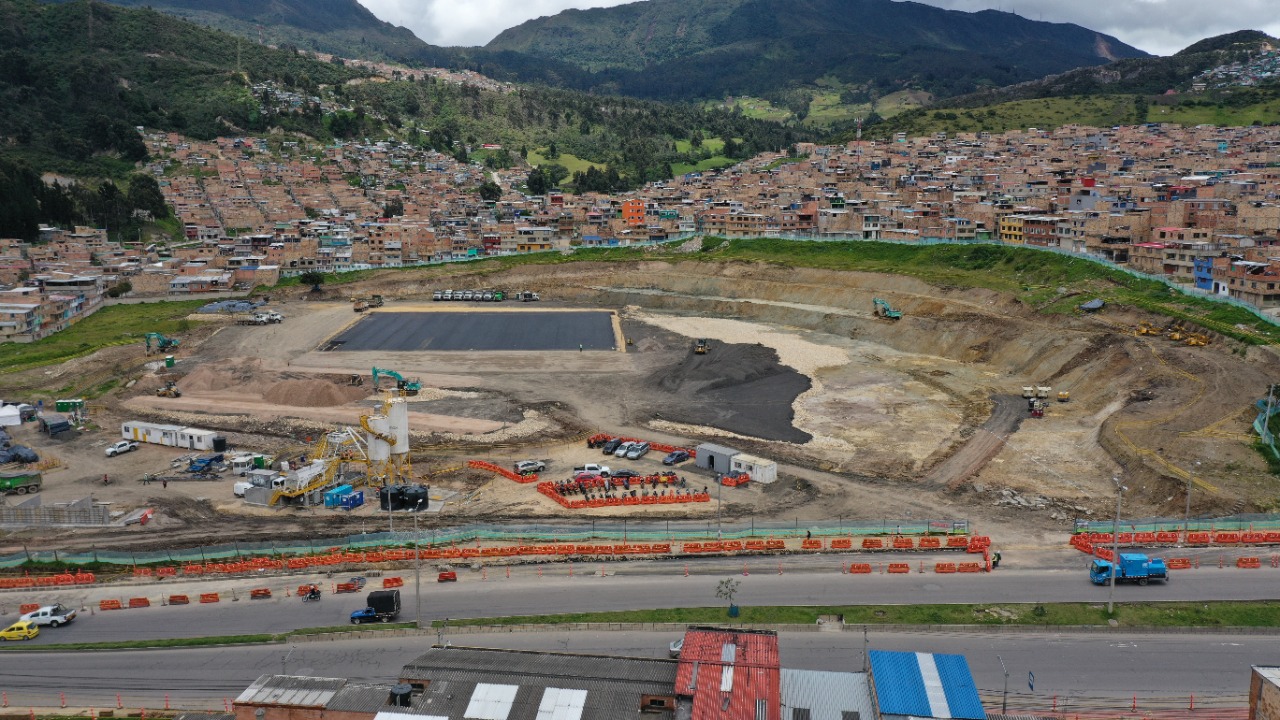 2
ESTUDIOS Y DISEÑOS IN HOUSE
PUENTE CUATRO CAMINOS (QDA. HOYA DEL RAMO)
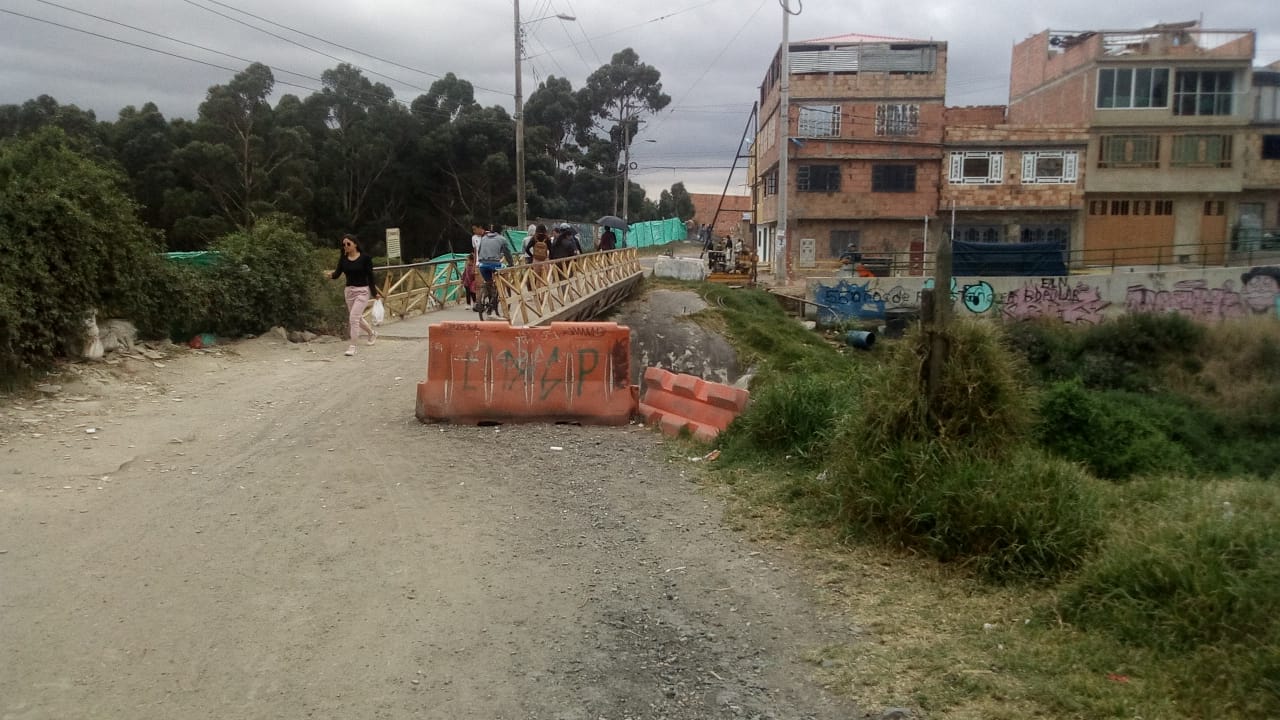 DIRECCION TECNICA DE PROYECTOS
SUBDIRECCION GENERAL DE DESARROLLO URBANO
3
Estado y Antecedentes
Estado y Antecedentes
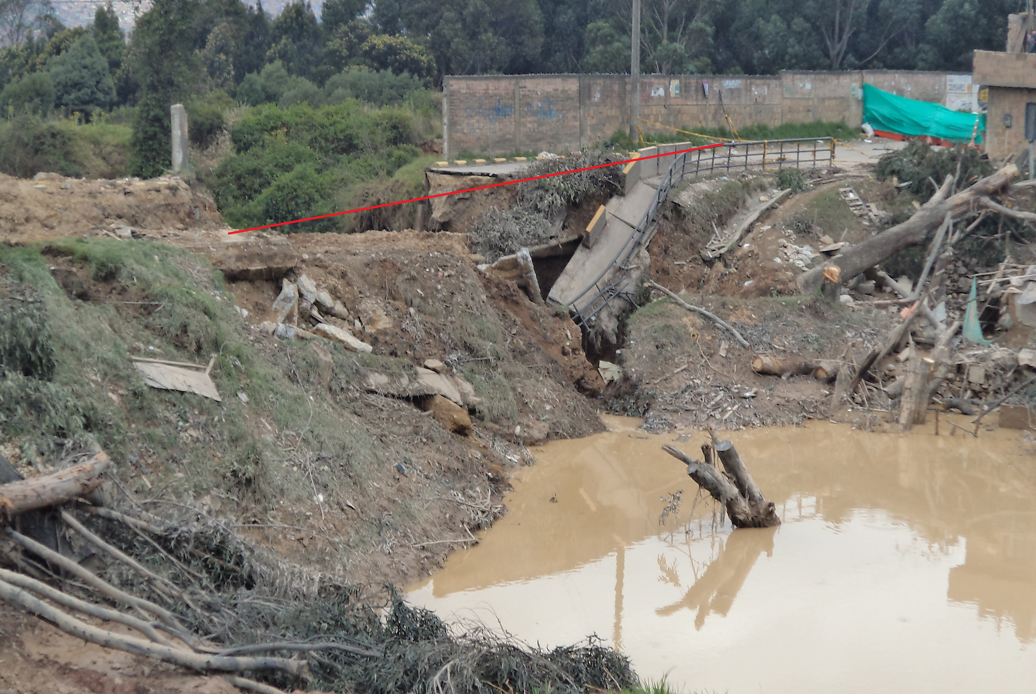 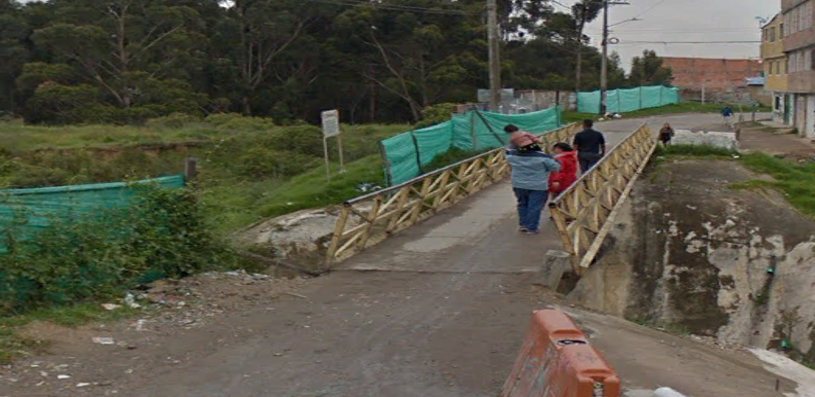 Estado Actual
Estado Inicial
En la zona de cruce se encontraba un relleno que conformaba la calzada vehicular, el cual falló por una creciente el 23 de octubre de 2012, por lo que se instaló un puente peatonal provisional mientras se adelantaba la contratación de los estudios, diseños y construcción de un nuevo puente en el sitio.
Ante el incumplimiento del contrato de diseños y obra, se adelantó la contratación de  insumos faltantes para la complementación y ajuste de estudios y diseños, actualmente en revisión por las especialidades técnicas, para la contratación de un nuevo puente en el sitio.
Contratos de mantenimiento y rehabilitación
3
Contratos de mantenimiento y rehabilitación
3
Contratos de mantenimiento y rehabilitación
3
Gestión Territorial
4
El instituto de desarrollo Urbano designa desde la Oficina de Atención al Ciudadano un profesional para dar atención a todas las solicitudes que la localidad tiene en temas de infraestructura, a su vez asiste a las siguientes instancias:
Junta Administradora Local 
Recorridos citados por los concejales 
Comisión Local de Movilidad 
Recorridos citados por los lideres comunales 
Mesas de Construcción de Ciudad y Ciudadanía 
-    Observatorio Ciudadano
5
Canales de atención al ciudadano dispuestos por el IDU
Canal Virtual

A través de los canales de la Oficina de Atención al Ciudadano del IDU, la ciudadanía interactúa para presentar sus requerimientos como: Peticiones, Quejas, Reclamos, Sugerencias y Denuncias:

Chat IDU
Formulario Web
Bogotá te escucha
Bogotá te escucha para niños
Canal telefonico
atnciudadano@idu.gov.co 
correspondencia@idu.gov.co radicación de peticiones de origen ciudadano, organismos de control, autoridades judiciales, entidades distritales, informes y correspondencia en general.

Sede Principal: Calle 22 No. 6-27 ventanilla 21 y 22, de 7:00 a.m. a 4:30 p.m. en jornada continua.
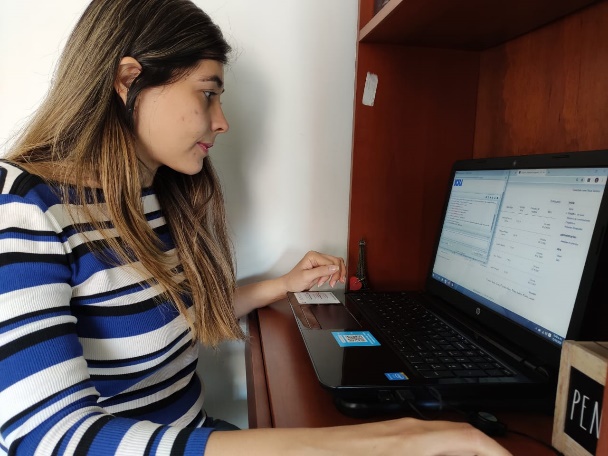 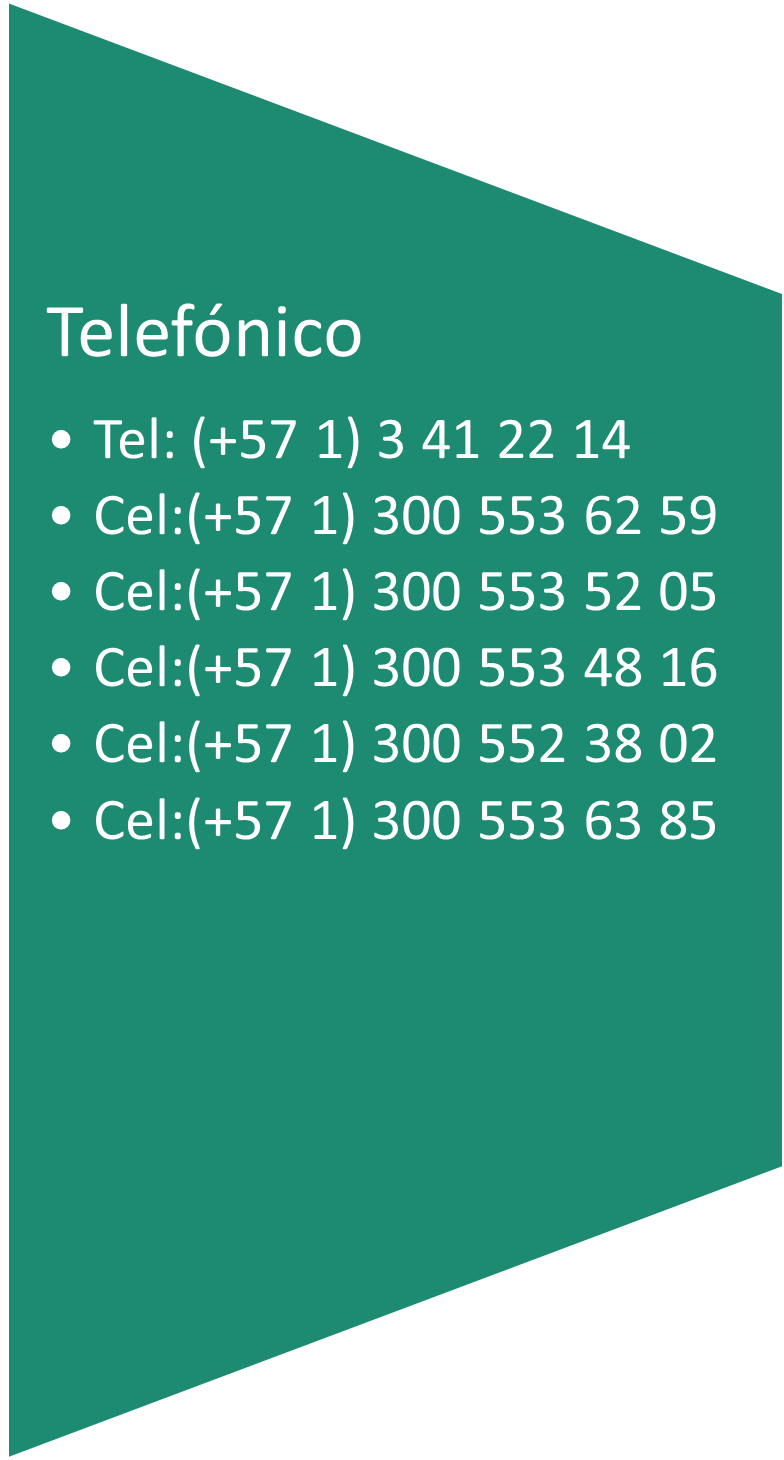 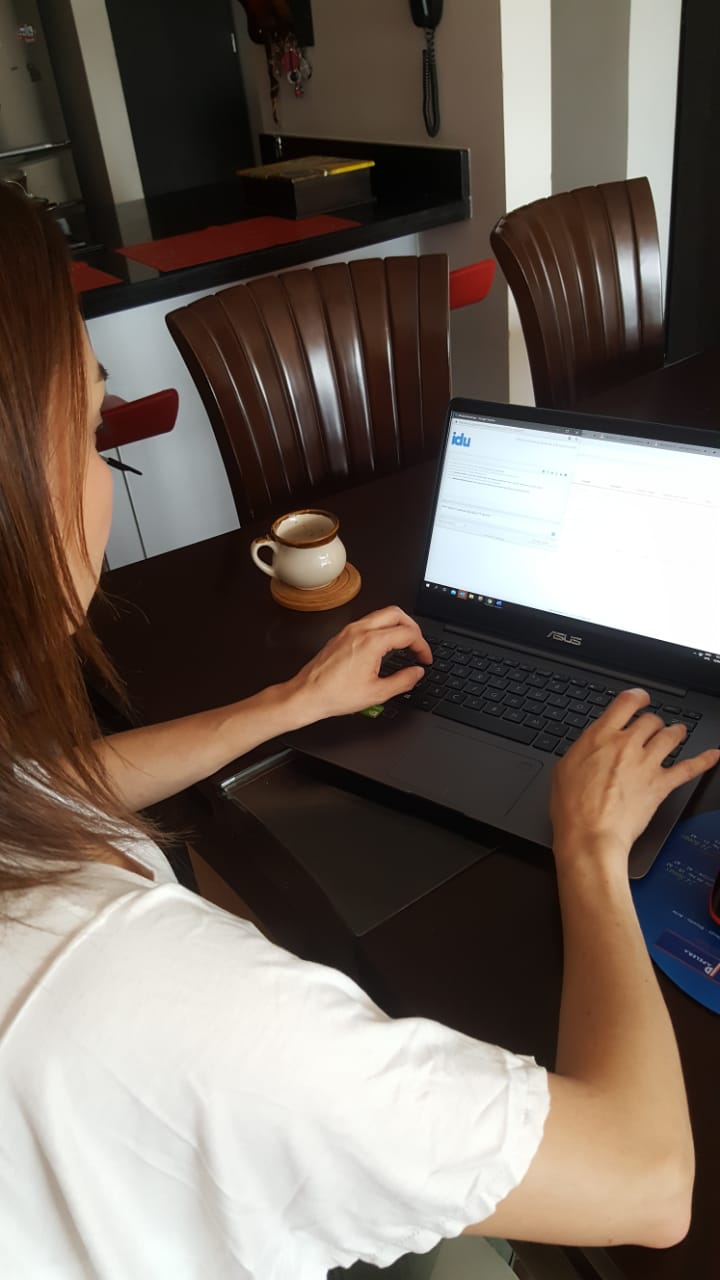 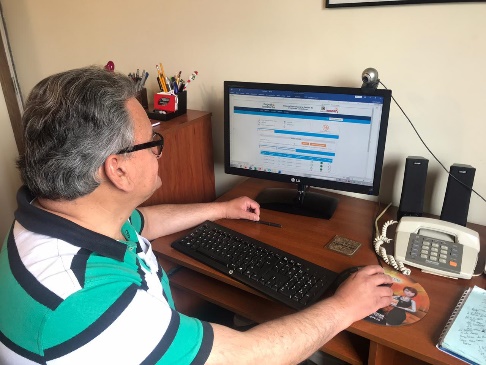 5
CONSULTA INFORMACIÓN
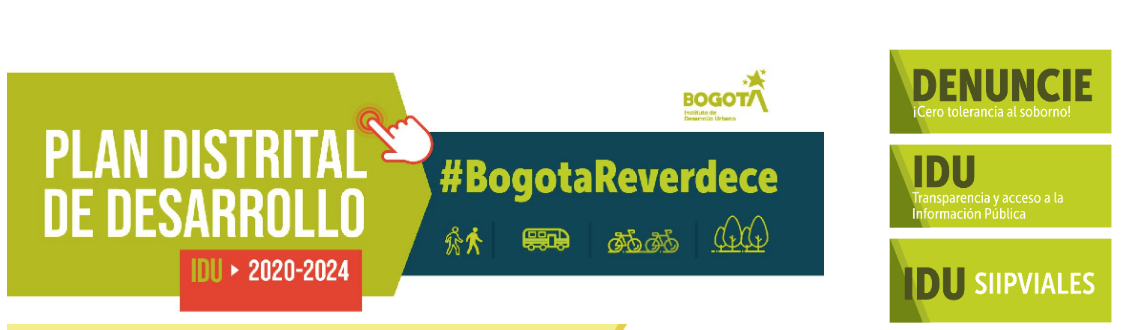 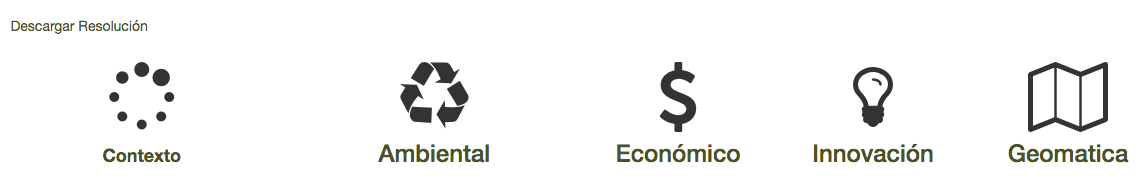 Inventario: Ciclorrutas
Espacio público
Estádisticas Malla Vial
6
Video de la estrategia “OBRA POR TU LUGAR”
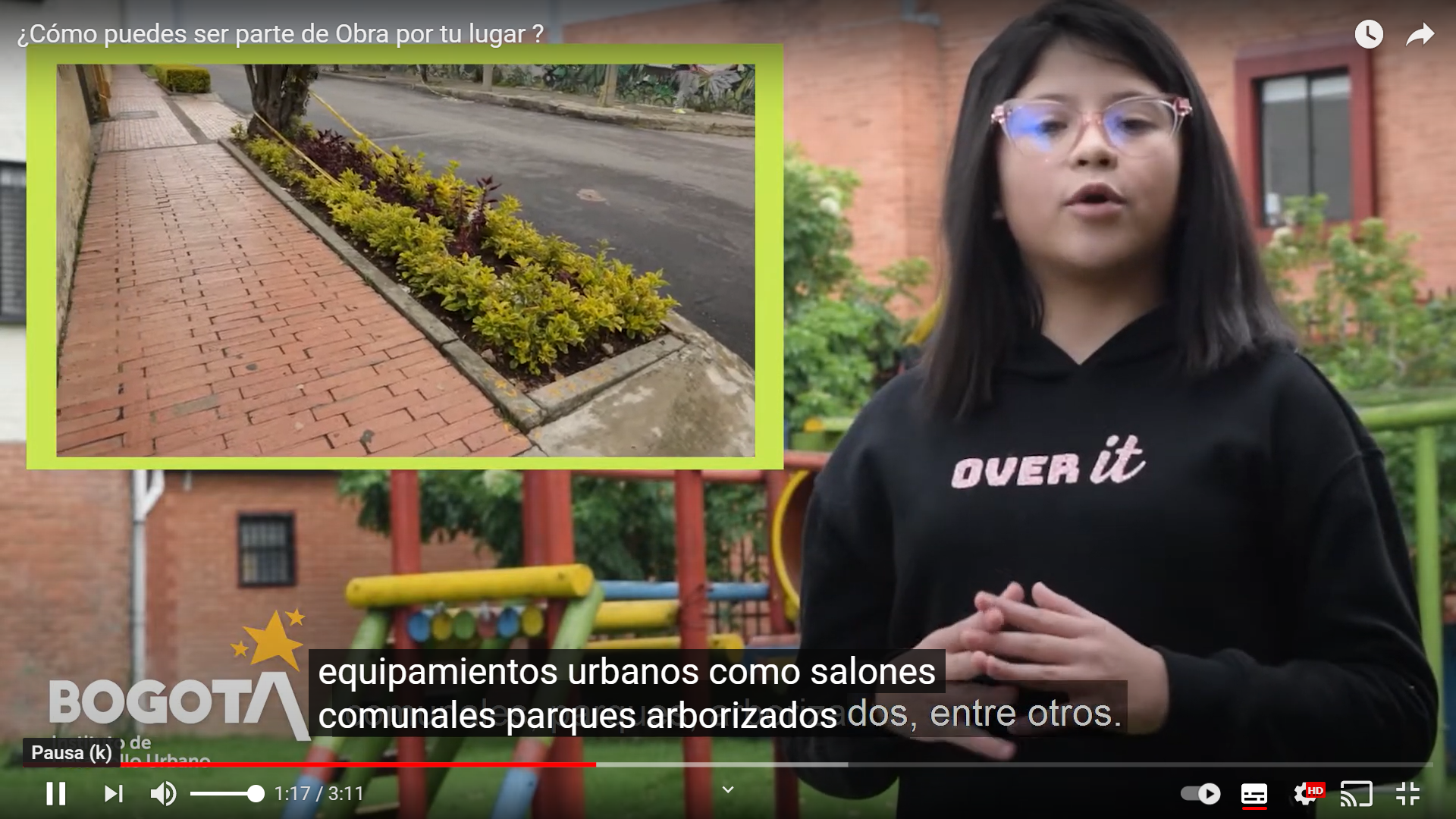 https://youtu.be/3lVFbaCIyKY
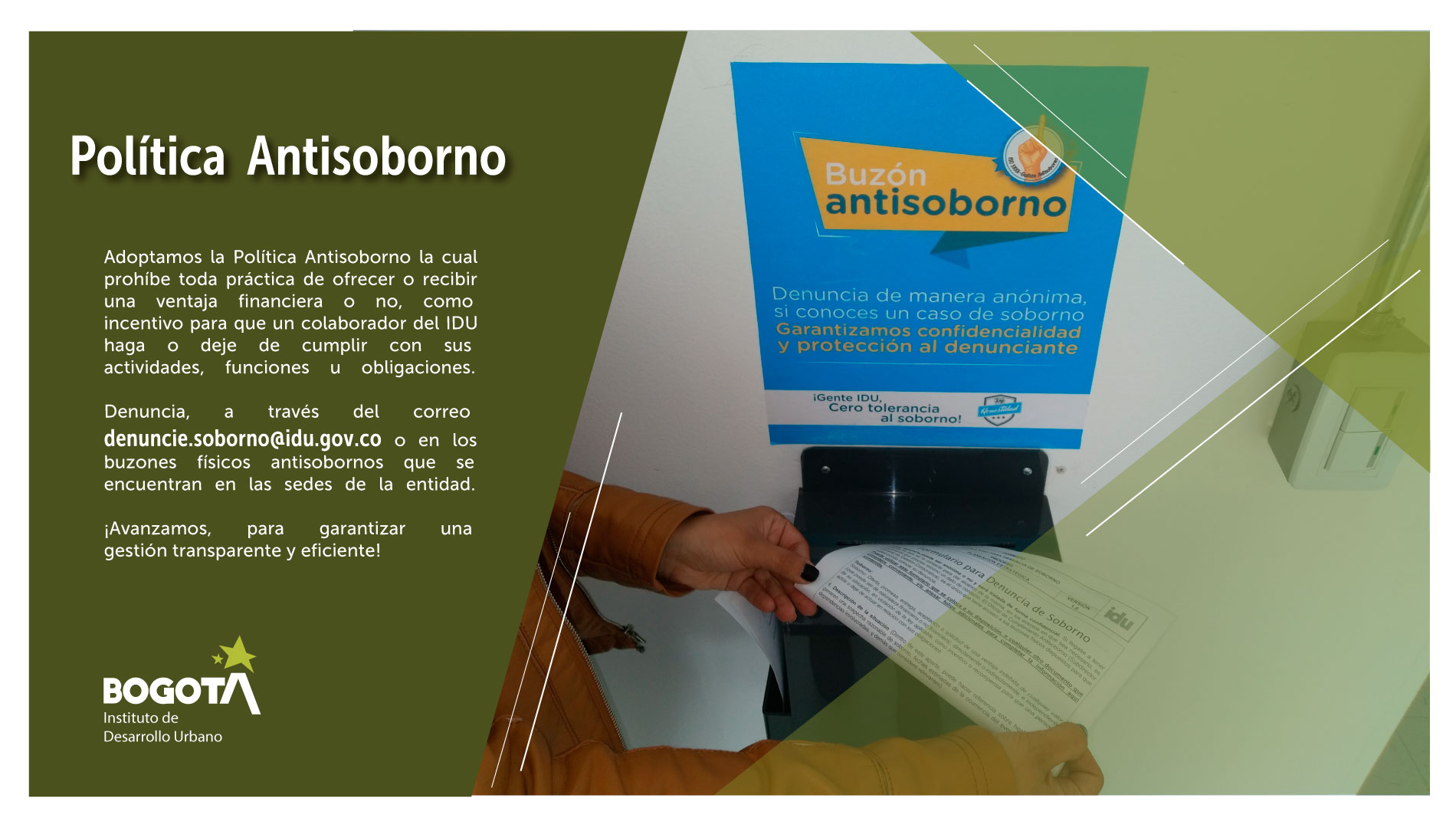 ¡GRACIAS!